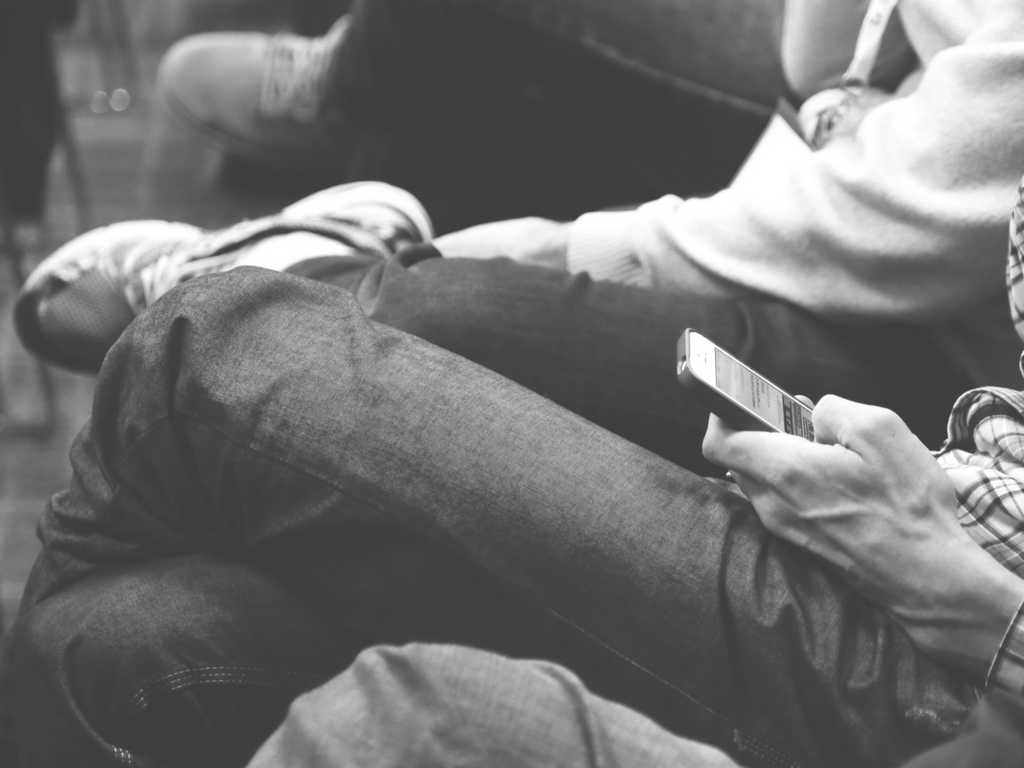 Immunizations,
preventative health,
And
Your voice

Nathan Boonstra, md, faap
Twitter: @pedsgeekmdFacebook: fb.com/pedsgeekmdBlog: pedsgeekmd.com
1
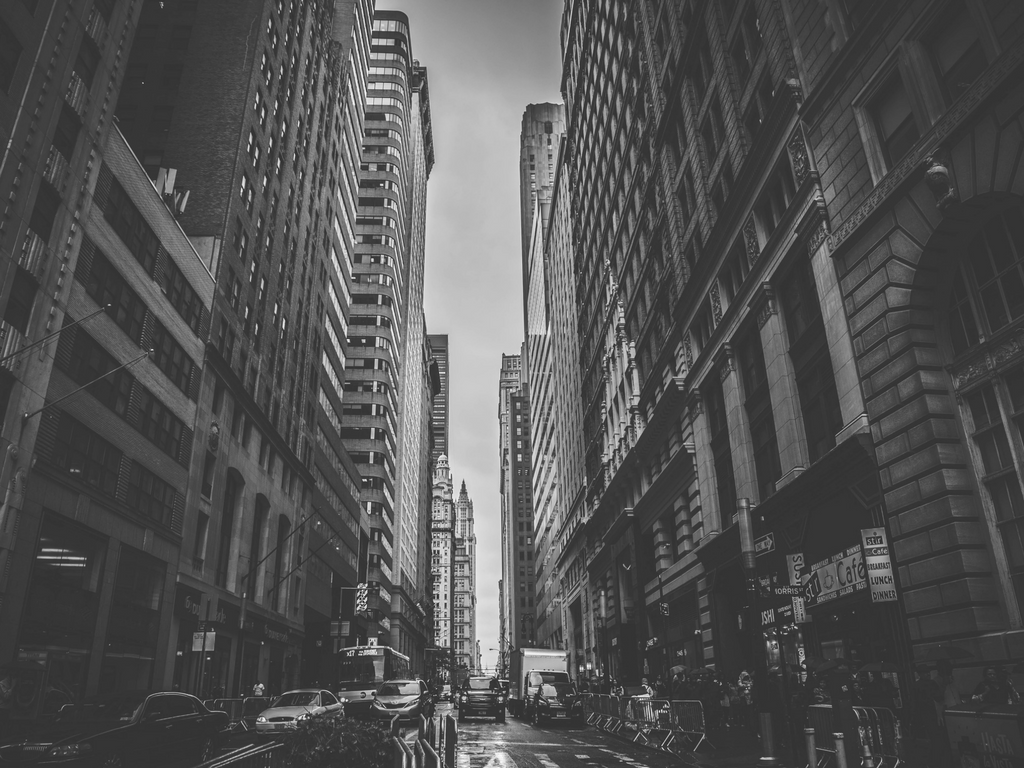 objectives
Evaluate parental use of the internet and social media for medical information
Discuss the information gap that exists between public health and parents in the age of social media
Explore uses of social media to promote immunization and preventative health interventions
Review guidelines for advocacy using social media
I have no relevant disclosures to report.
2
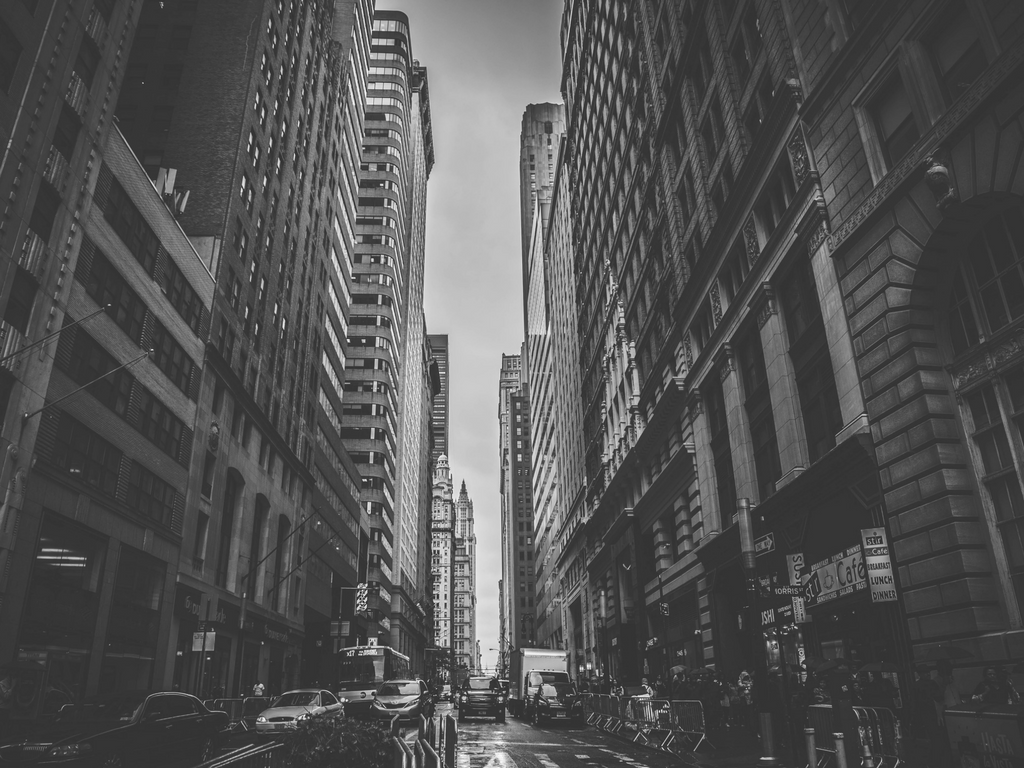 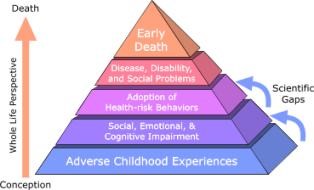 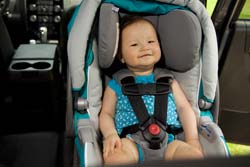 objectives
Evaluate parental use of the internet and social media for medical information
Discuss the information gap that exists between public health and parents in the age of social media
Explore uses of social media to promote immunization and preventative health interventions
Review guidelines advocacy using social media
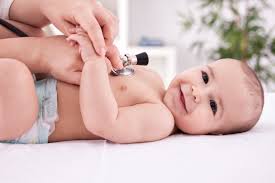 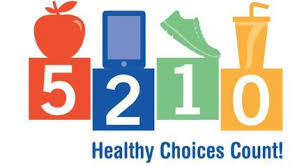 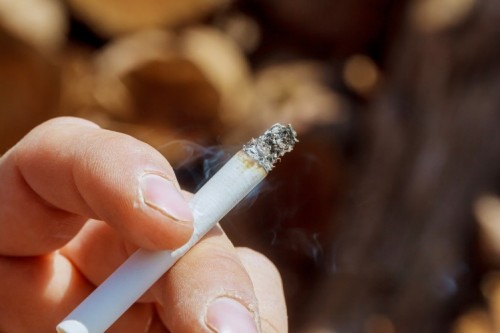 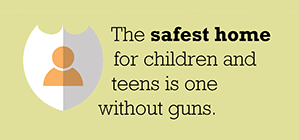 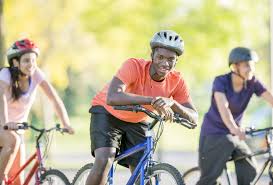 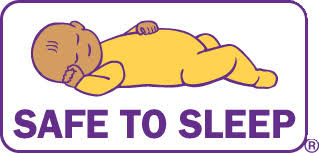 I have no relevant disclosures to report.
3
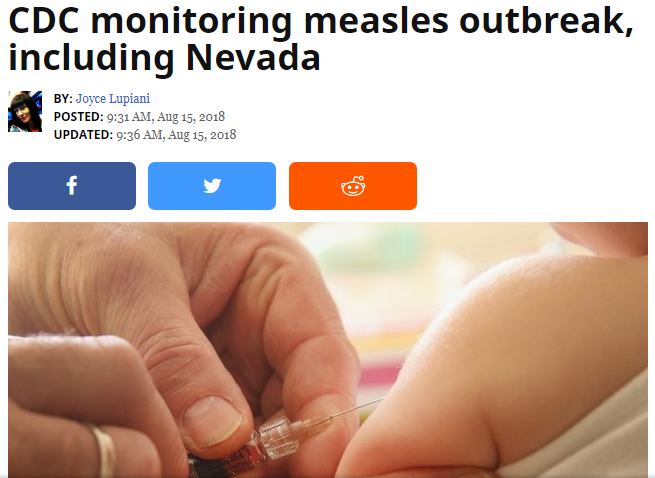 4
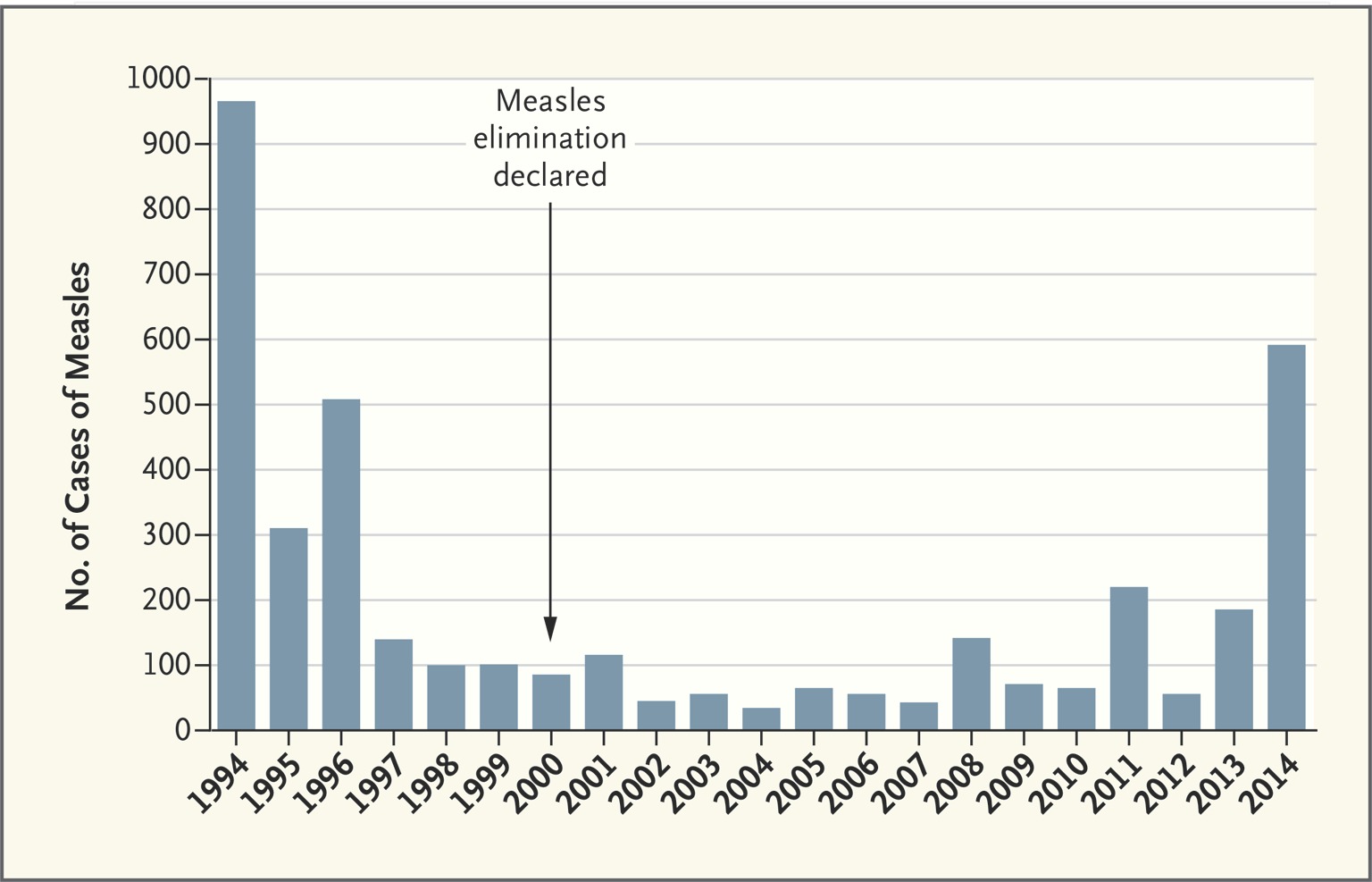 @edsgeekmd
5
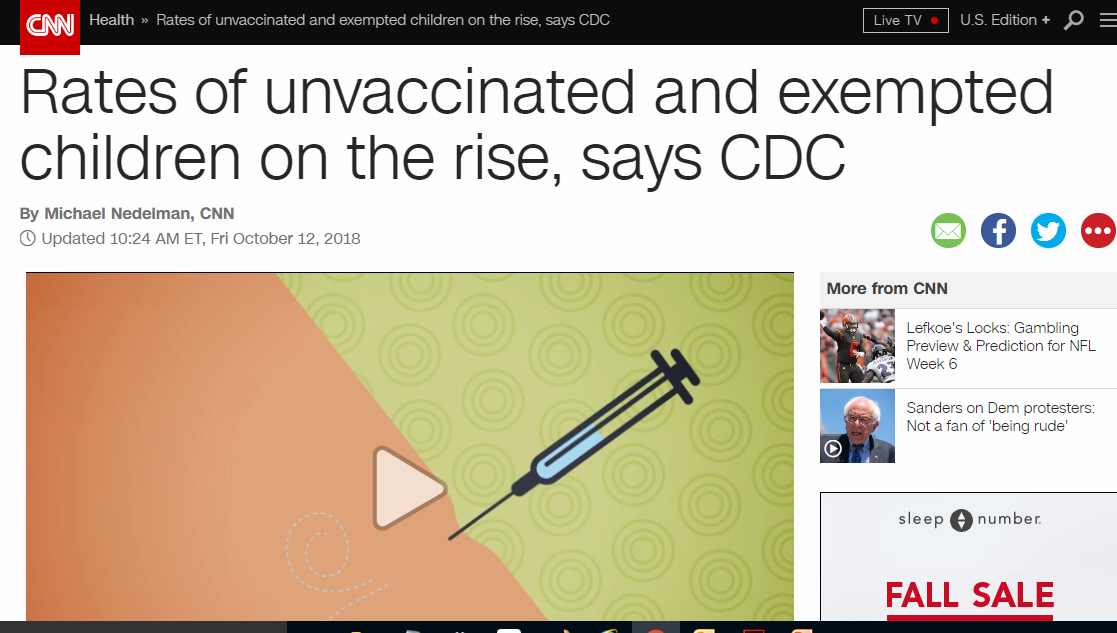 6
parents using online sources for medical information regarding their child
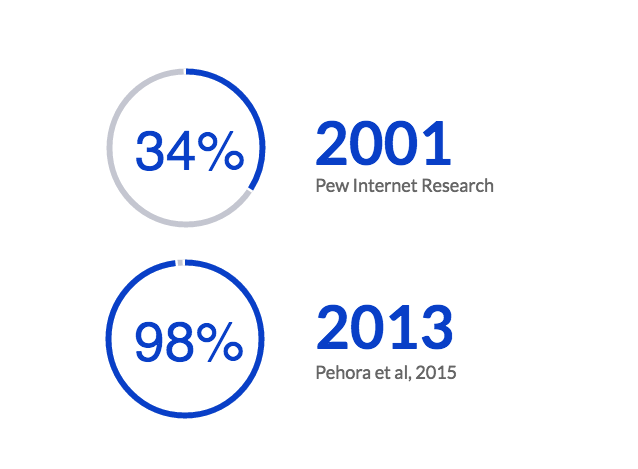 2001
Pew Internet Research
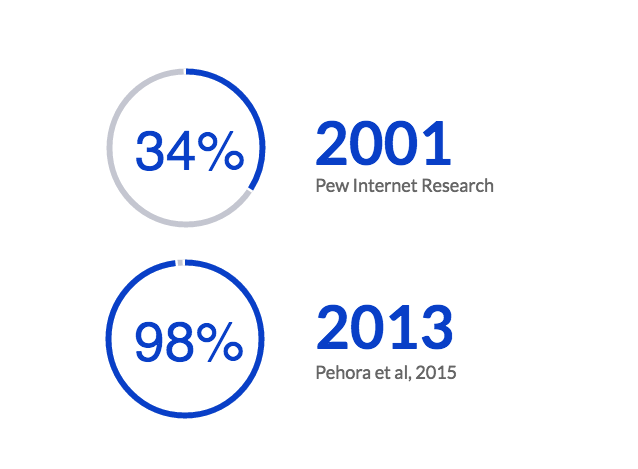 2013
Pehora, et al
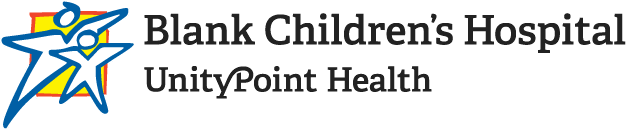 7
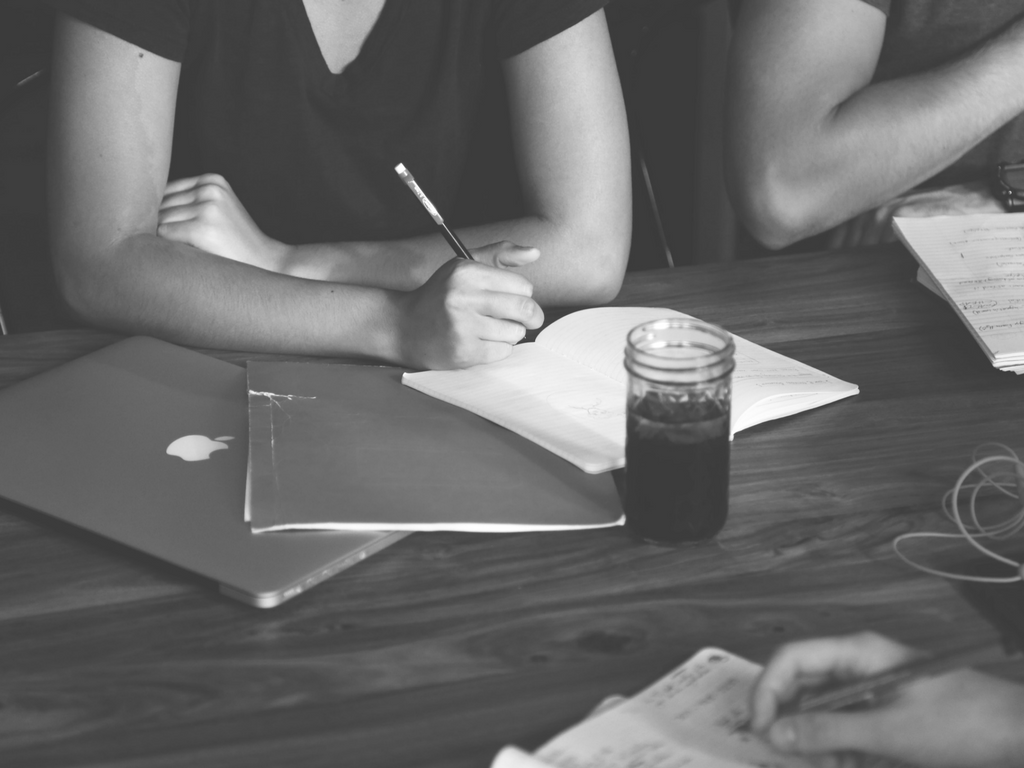 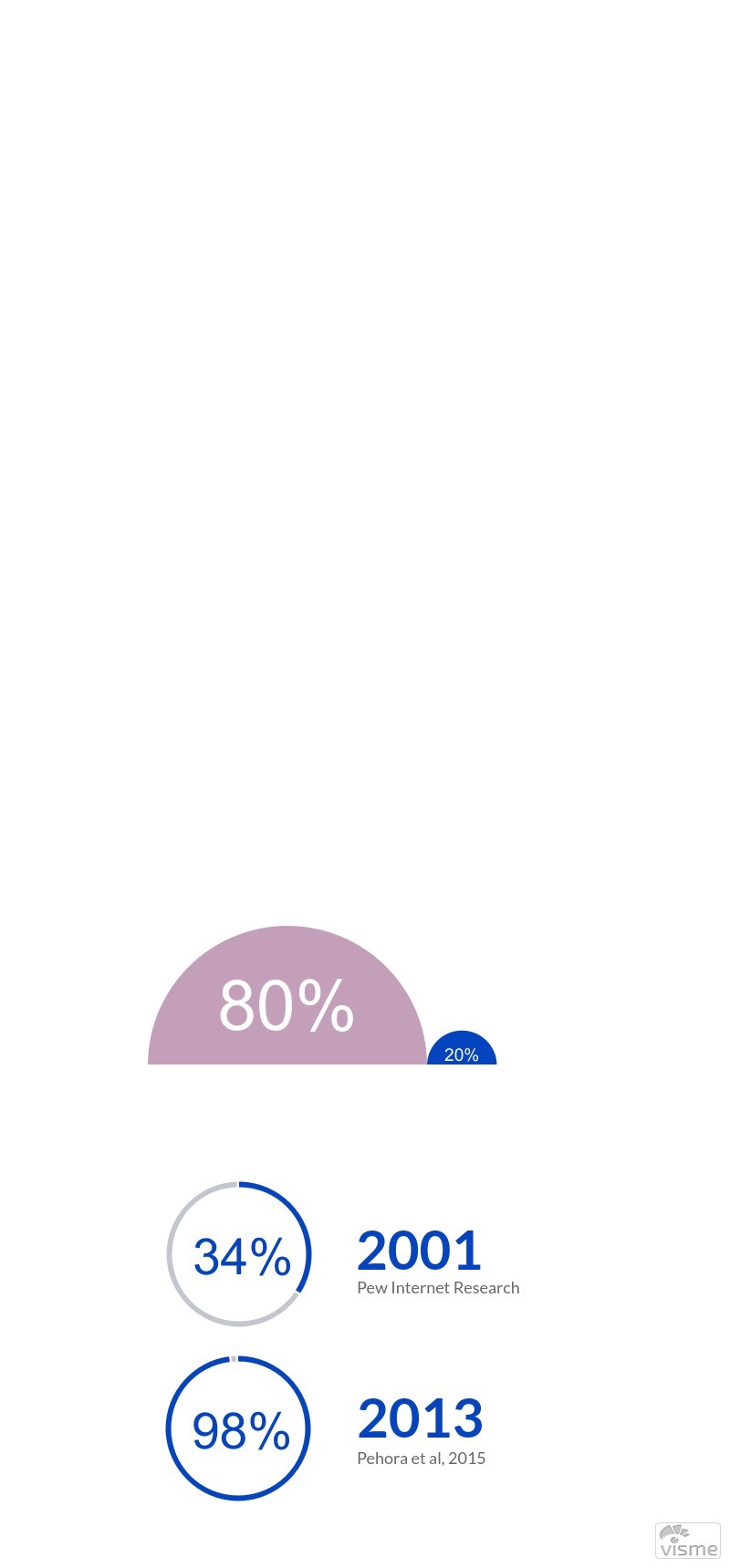 public
search engines
university
or hospital sites
8
what are parents looking for?
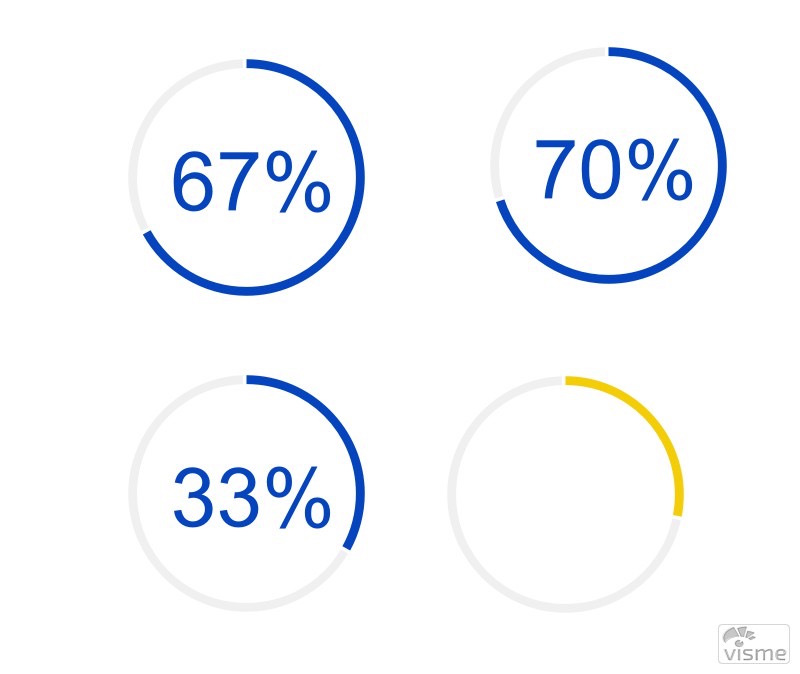 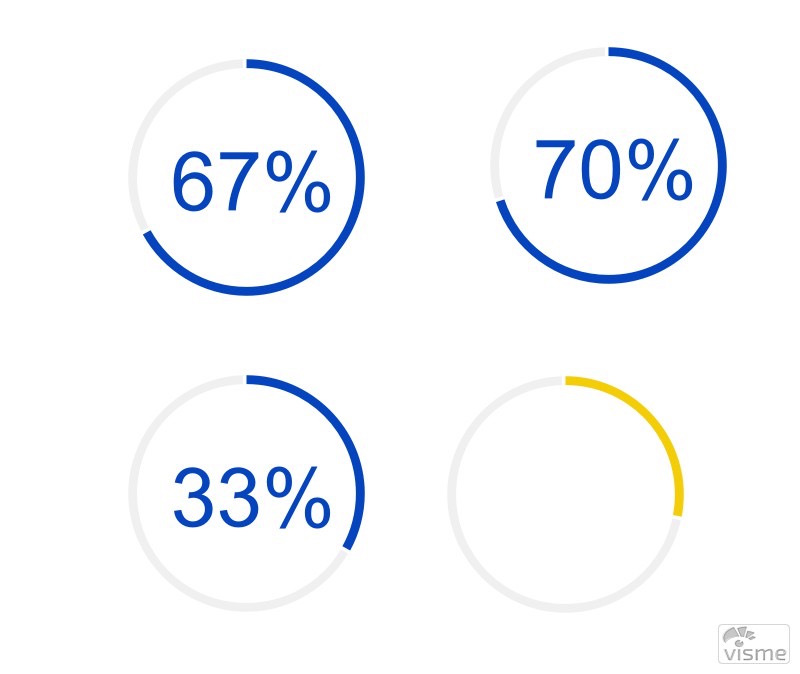 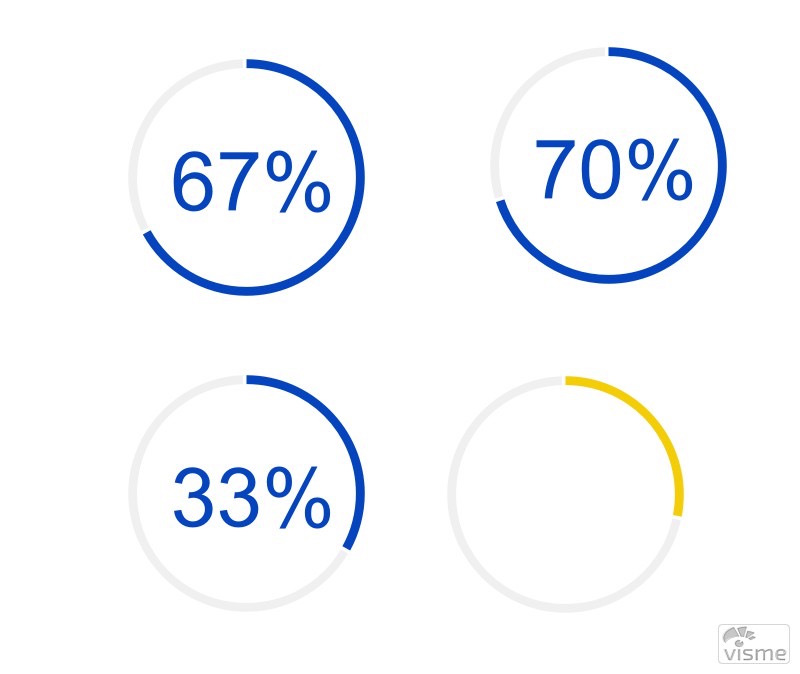 food
drugs
shots
9
what are parents looking for?
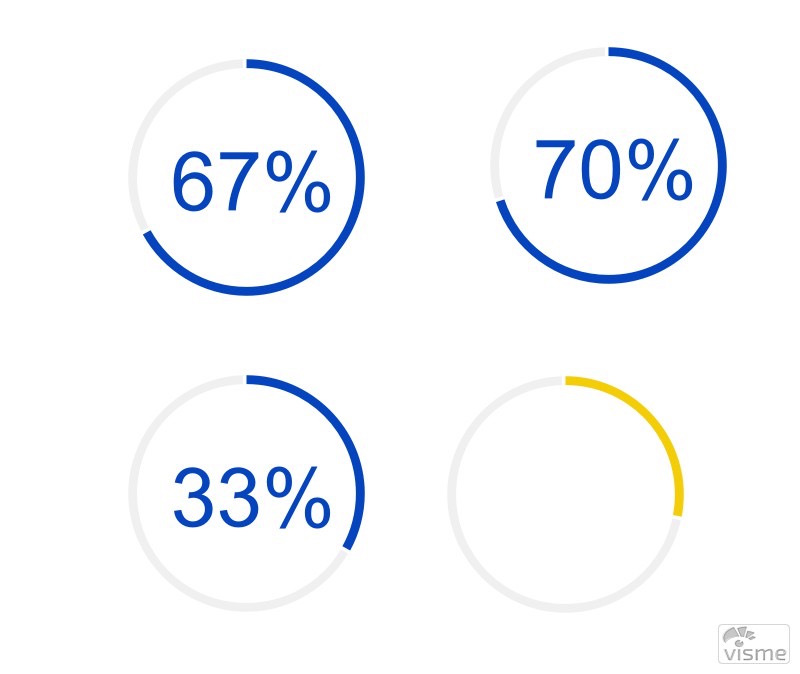 shots
10
what are parents looking for?
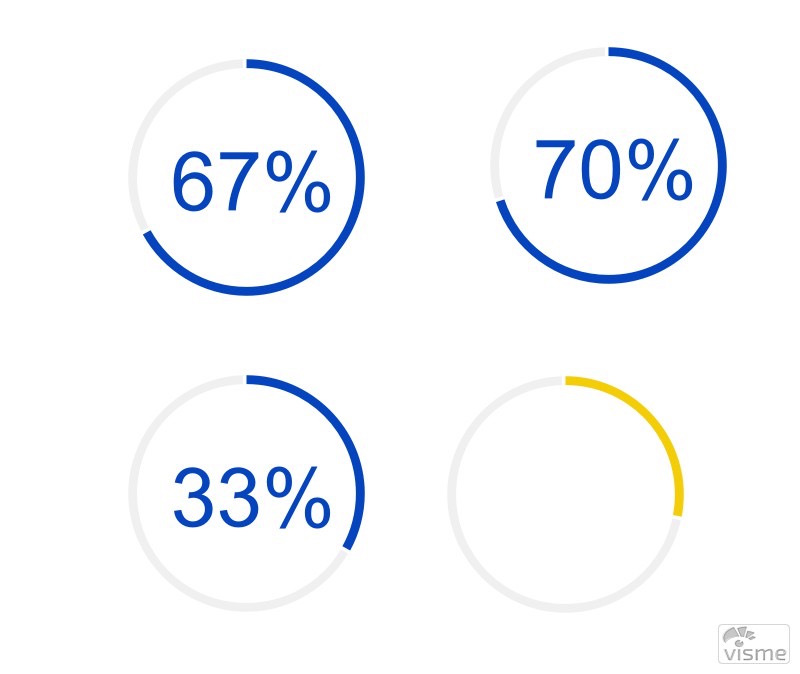 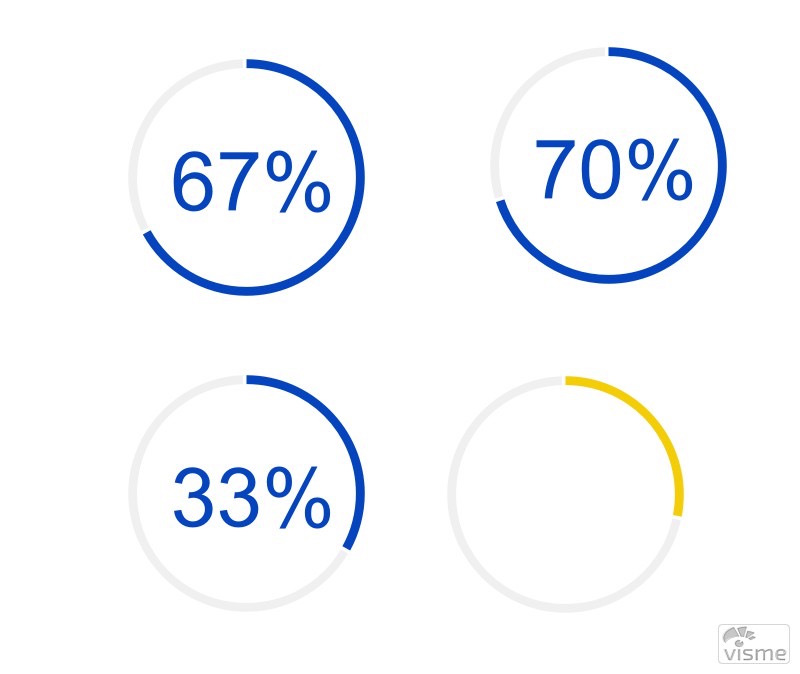 28%
antivaccine
11
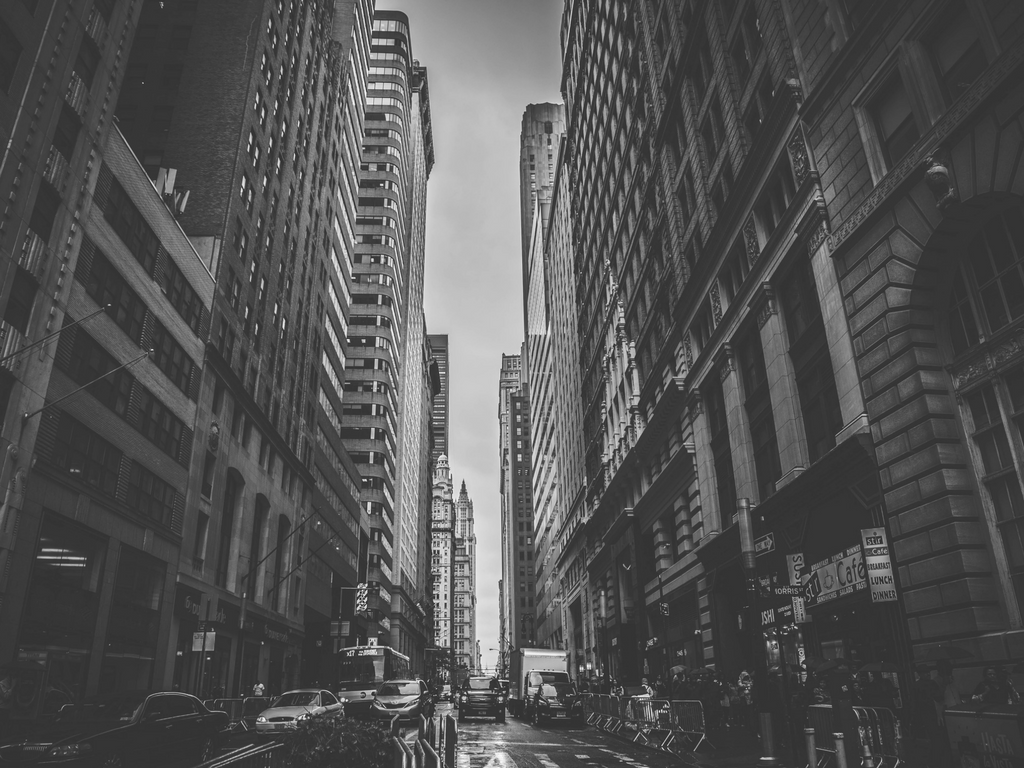 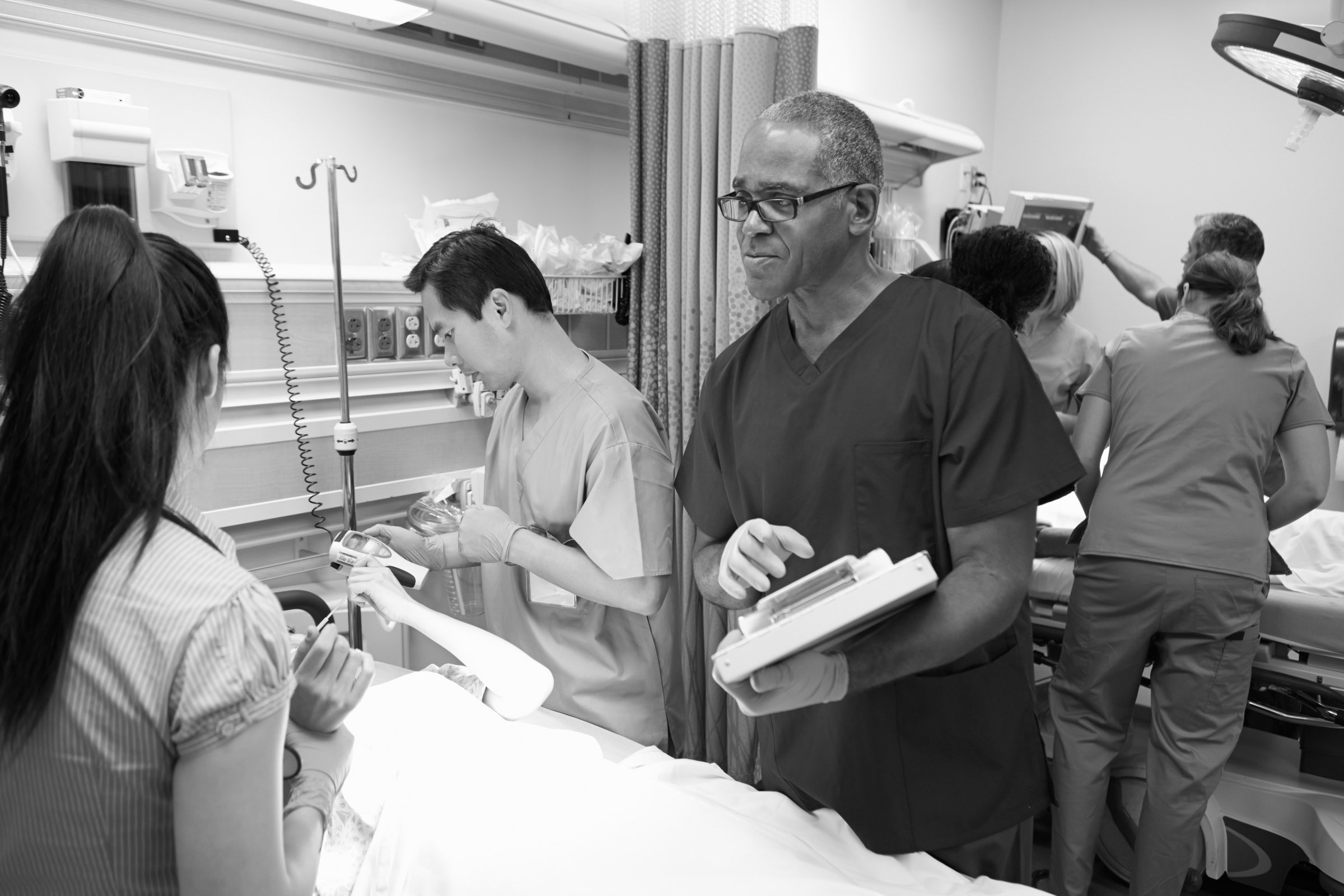 11%
of parents searched the internet
prior to ER visit
Wikipedia
WebMD
CDC
AAP (healthychildren.org)
Shroff et al, 2011
AAP poster presentation
12
“Online diagnosers”
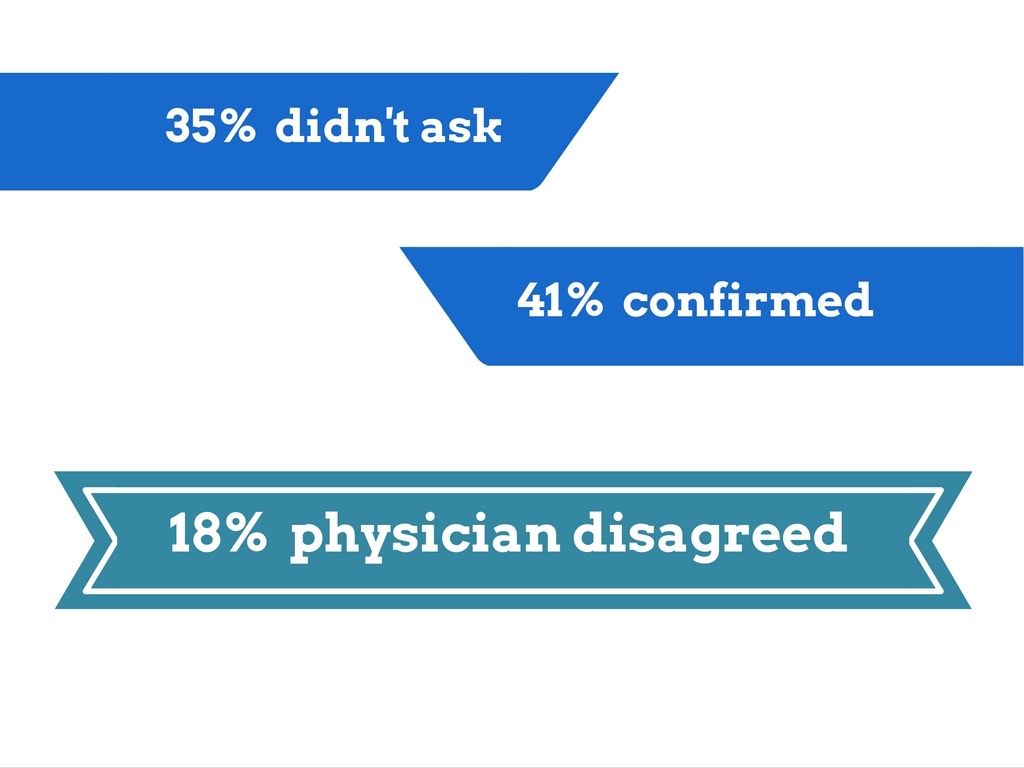 Pew Internet Research, 2013
13
Safe 
sleep 
Searches
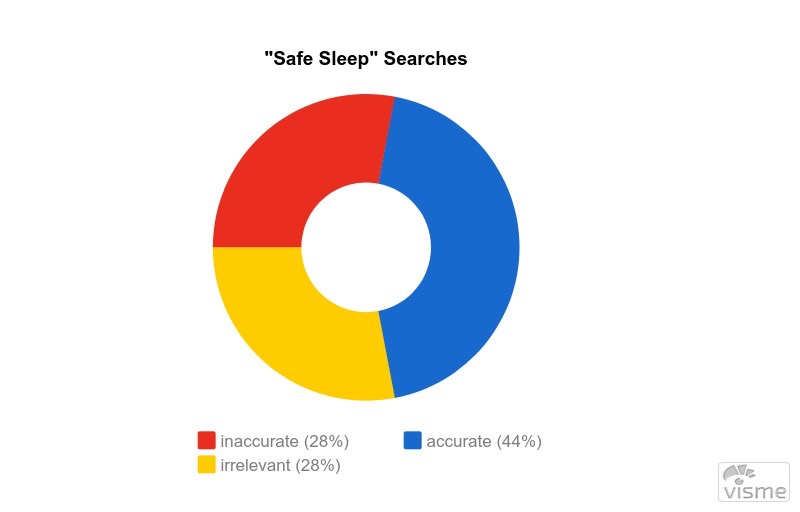 Chung et al, 2012
14
15
social media use
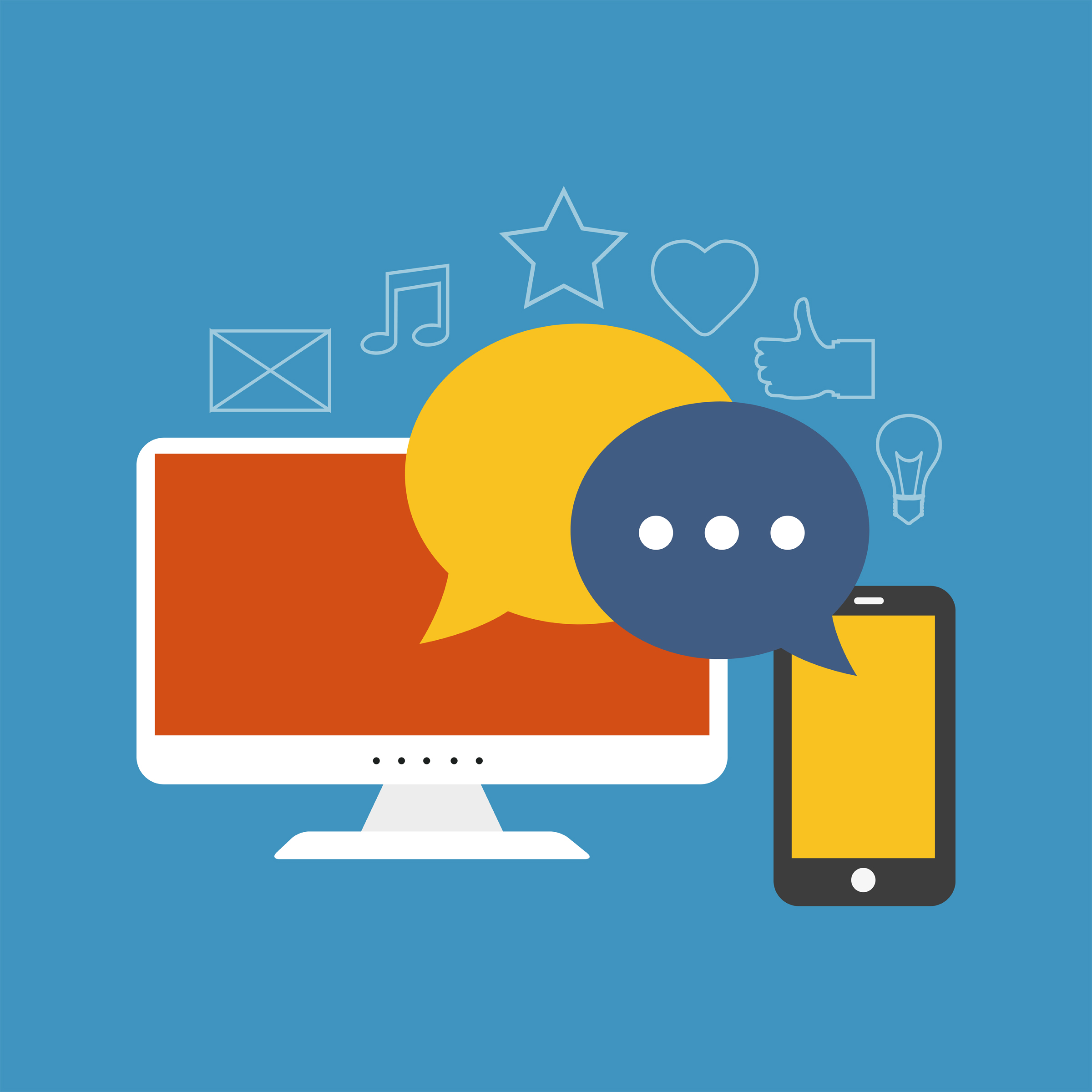 U.S. adults
66%
Parents
75%
Pew Internet Research, 2015
16
79%
useful
information
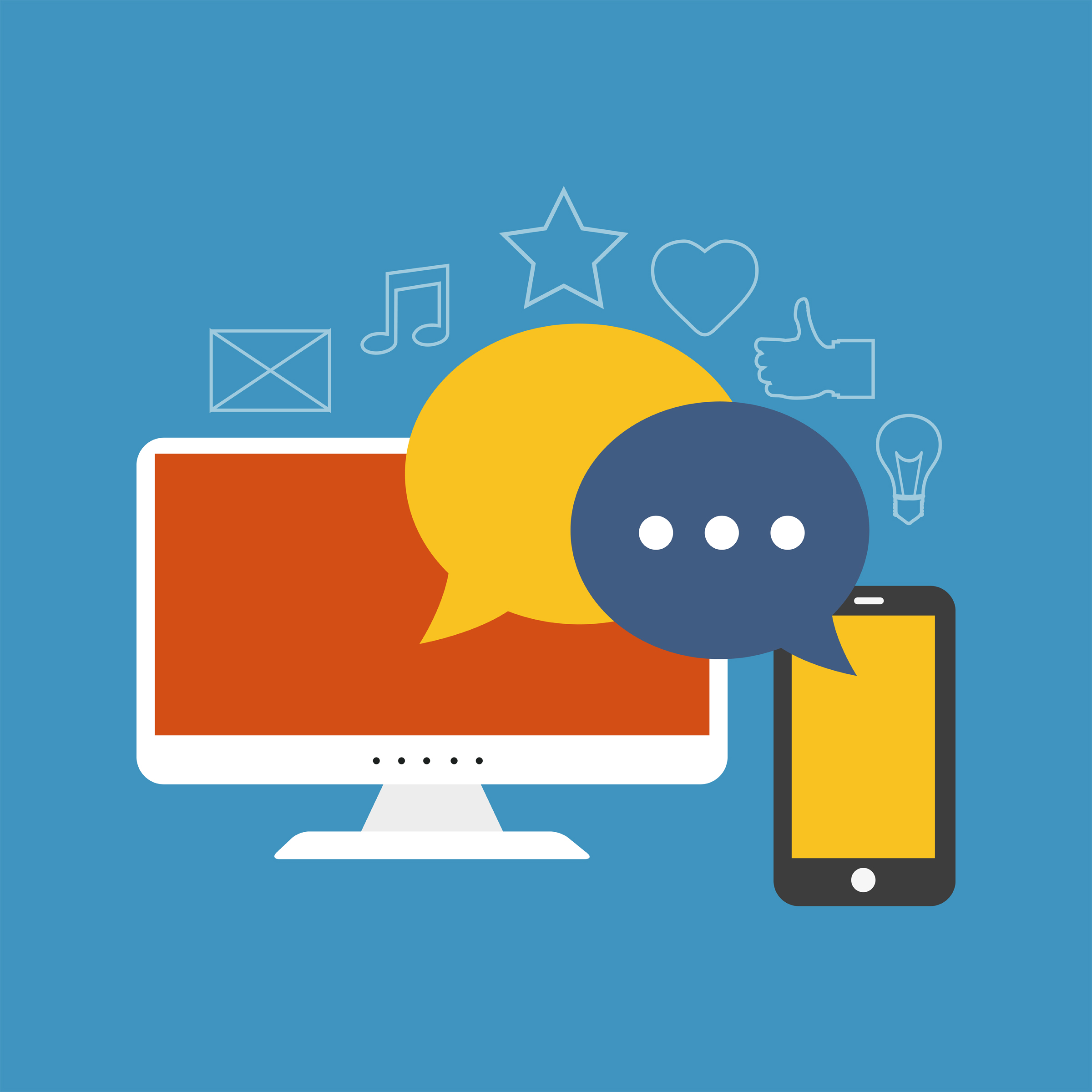 Pew Internet Research, 2015
17
42%
social-emotional
support
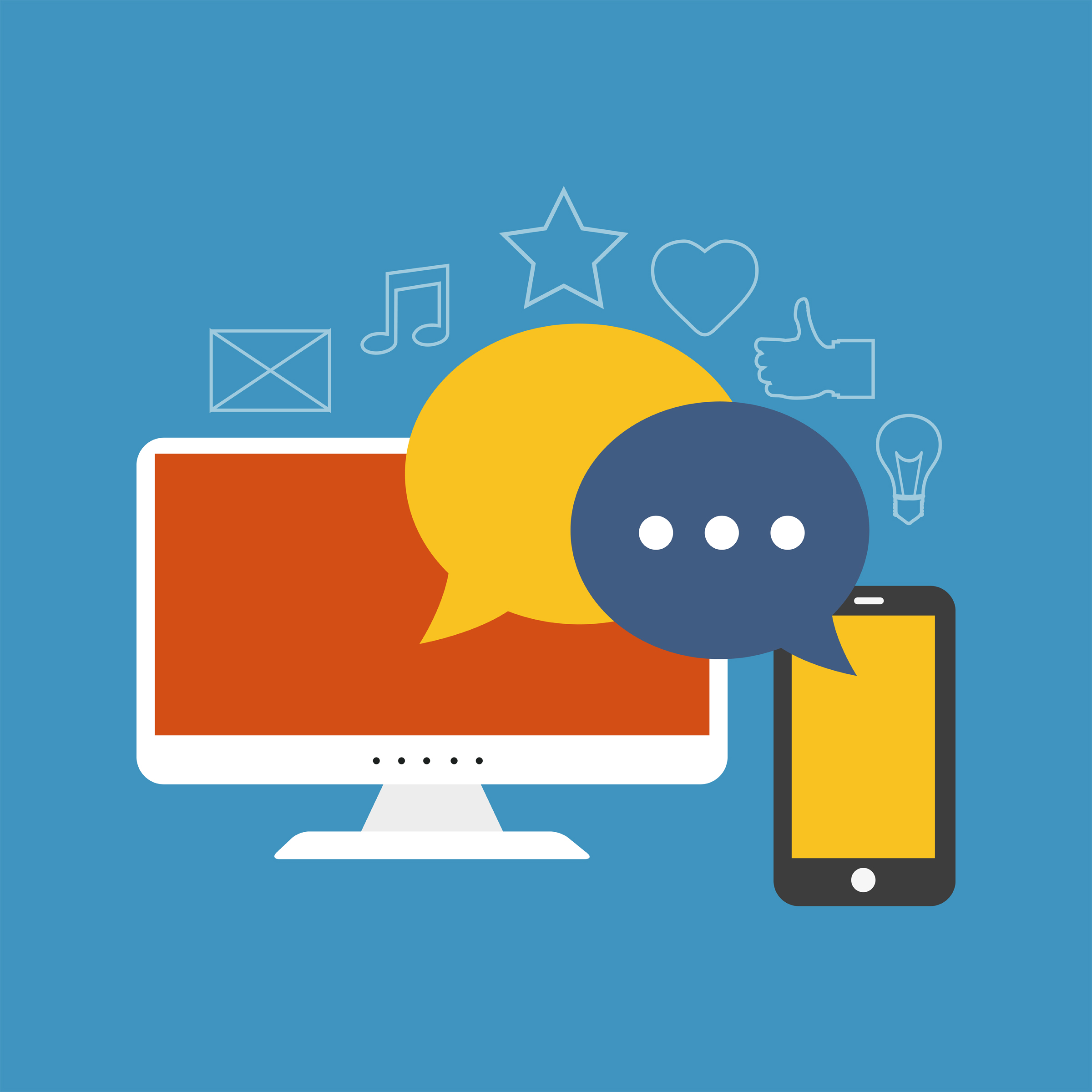 Pew Internet Research, 2015
18
31%
parenting
questions
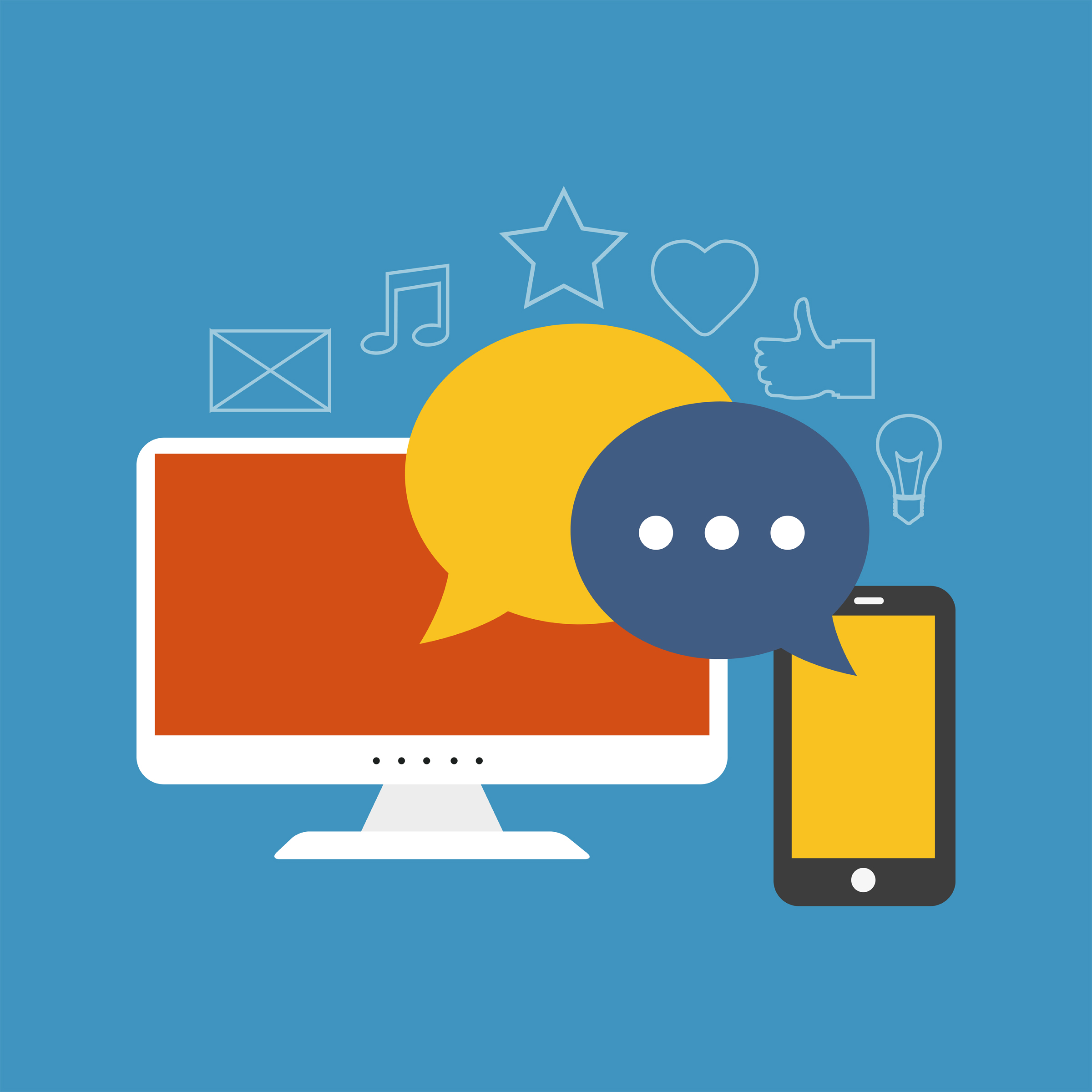 Pew Internet Research, 2015
19
59%
useful, specific
parenting info
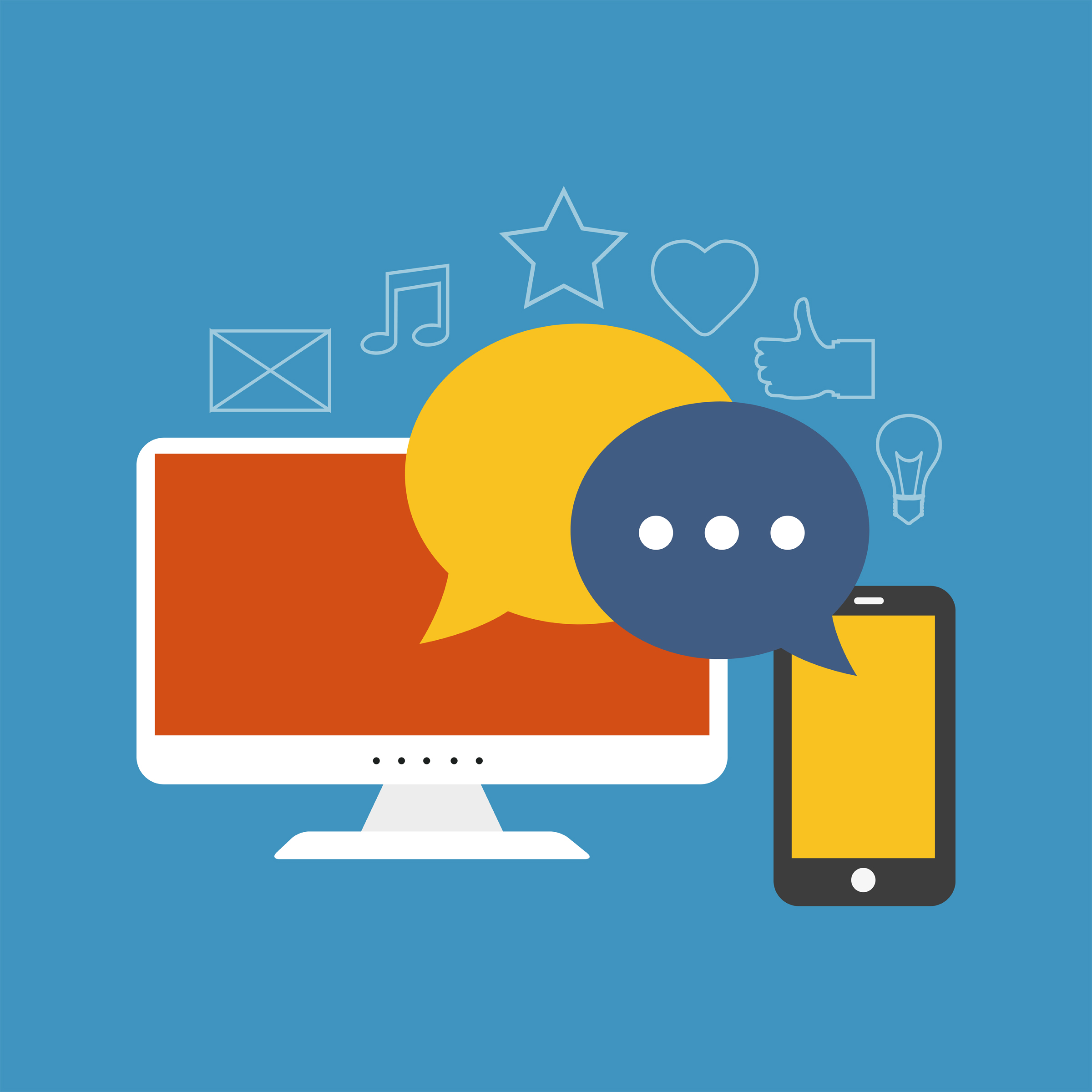 Pew Internet Research, 2015
20
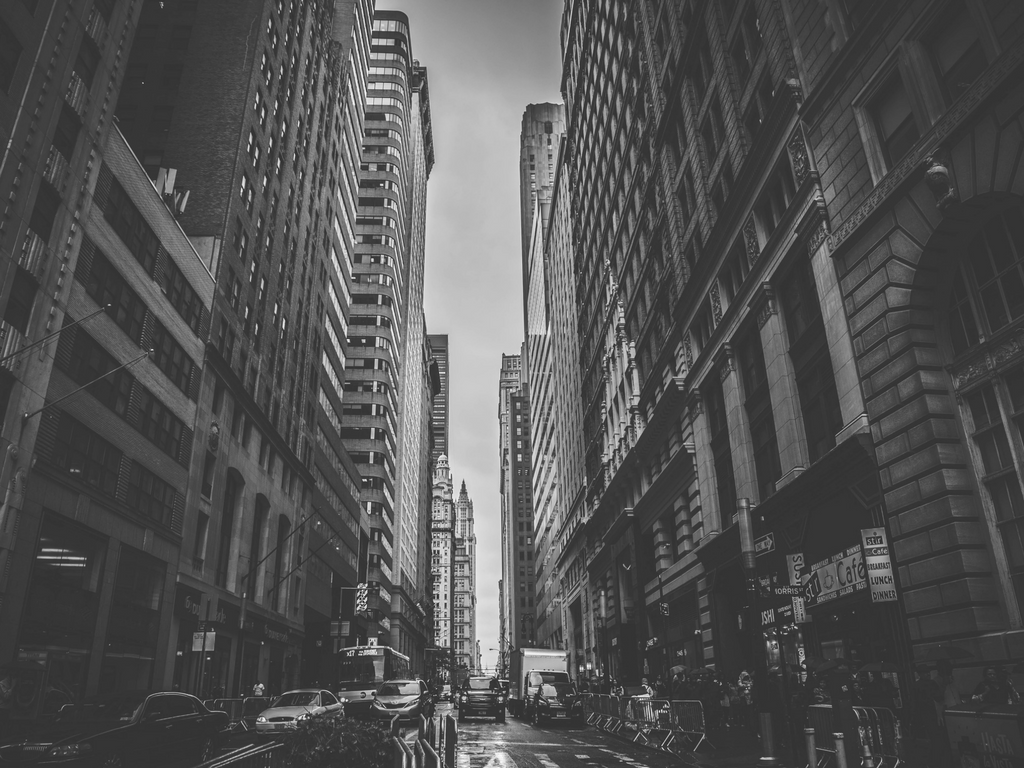 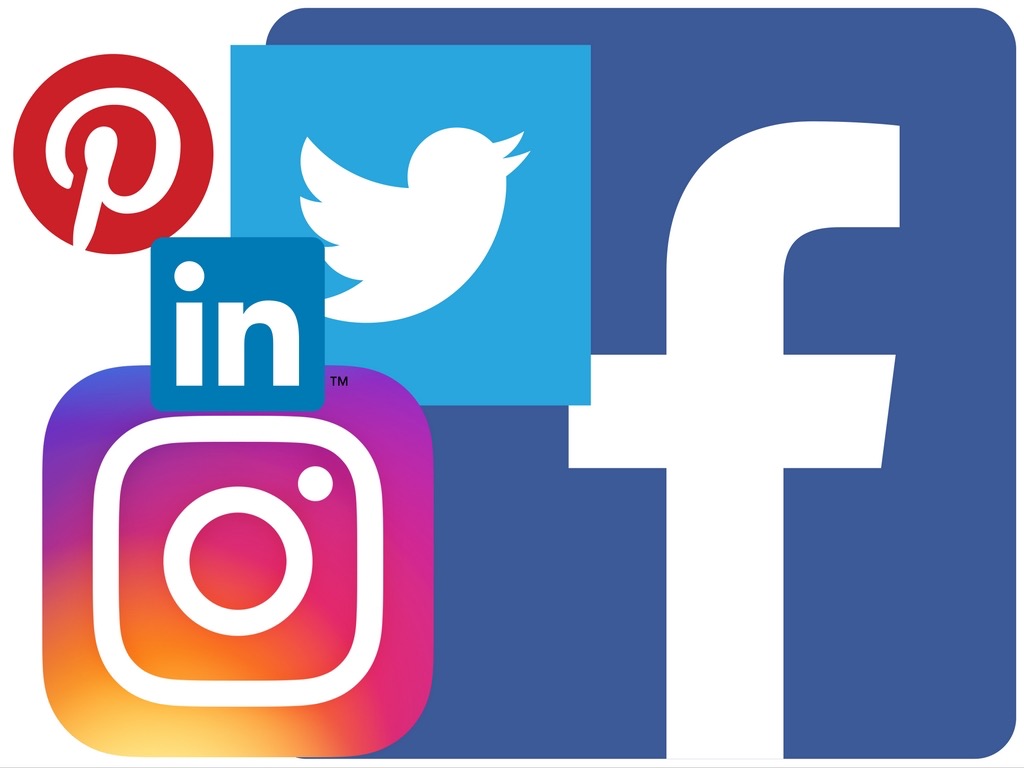 21
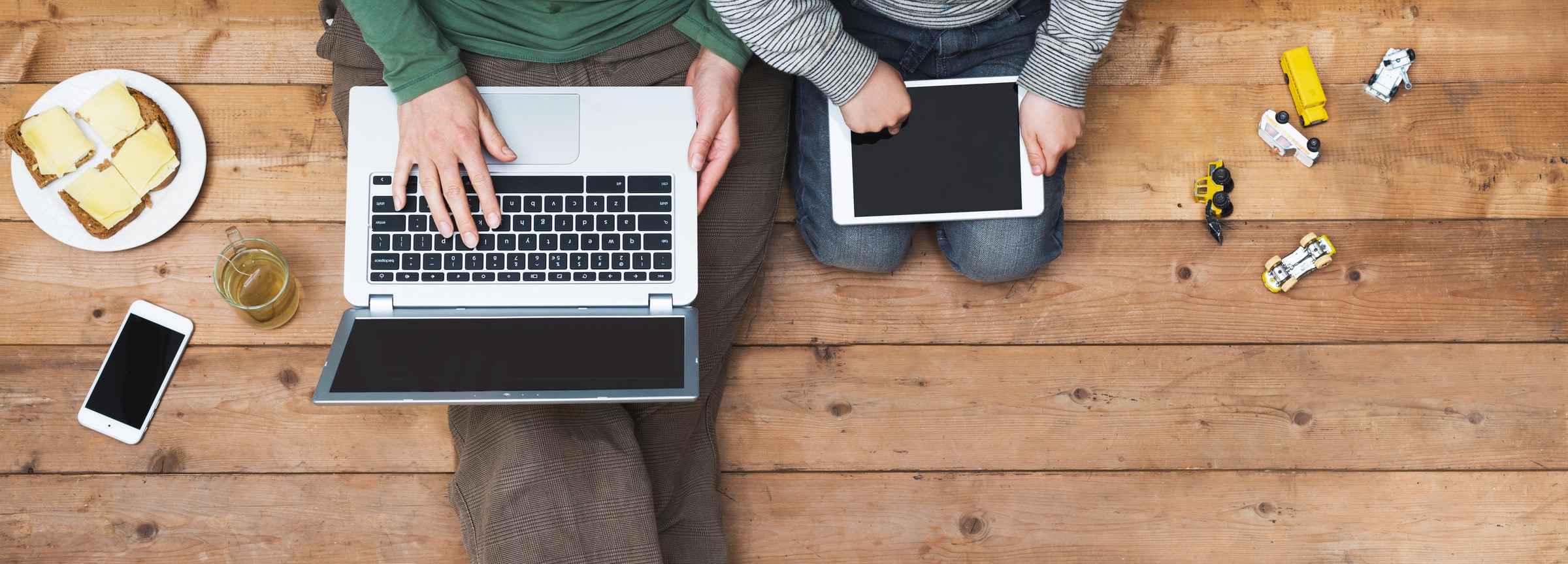 75% use social media daily
51% more than once
Pew Internet Research, 2015
22
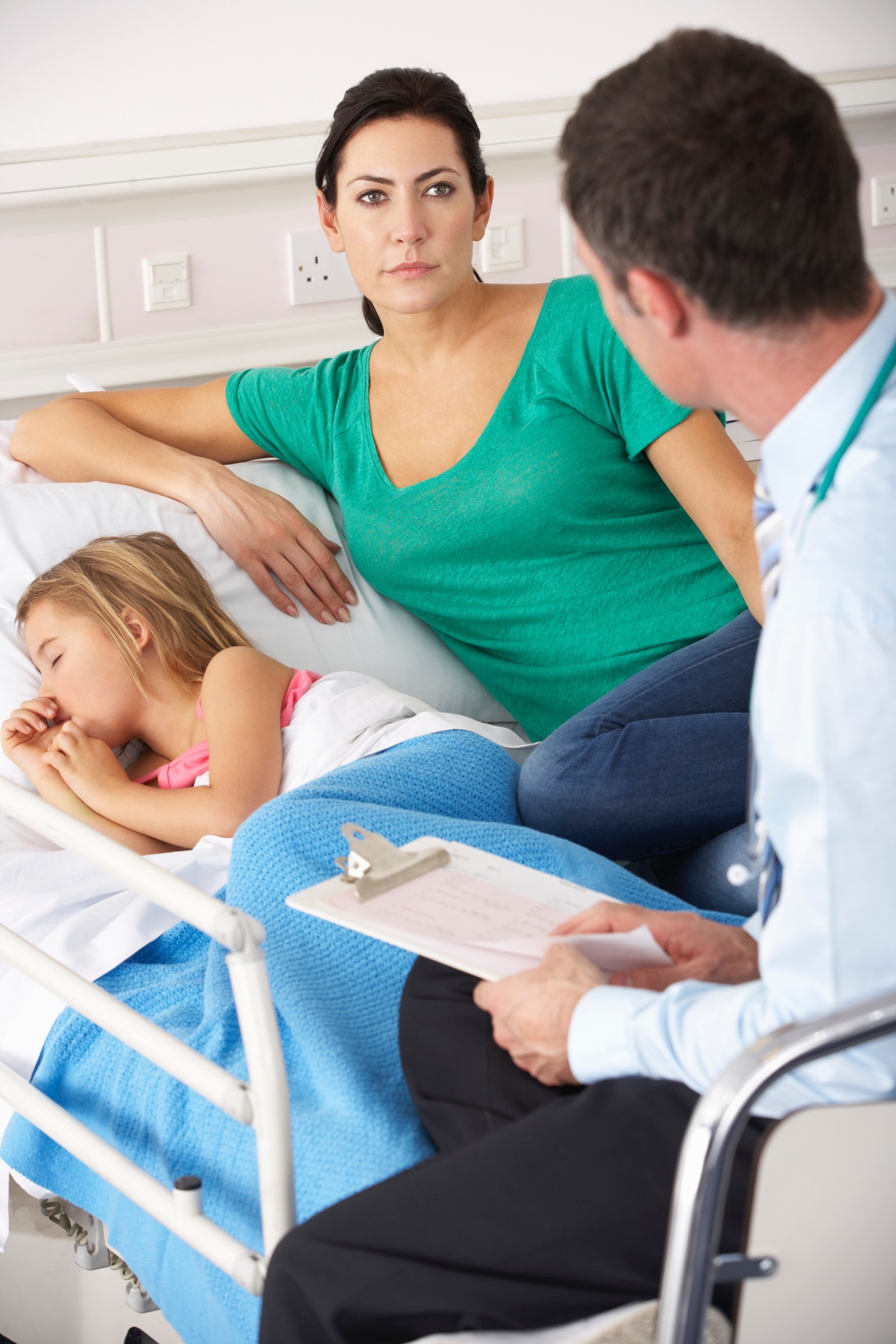 Internet Research
perceived 
vaccine efficacy
perceived vaccine safety
perceived disease susceptibility
Jones et al 2012
23
social networks
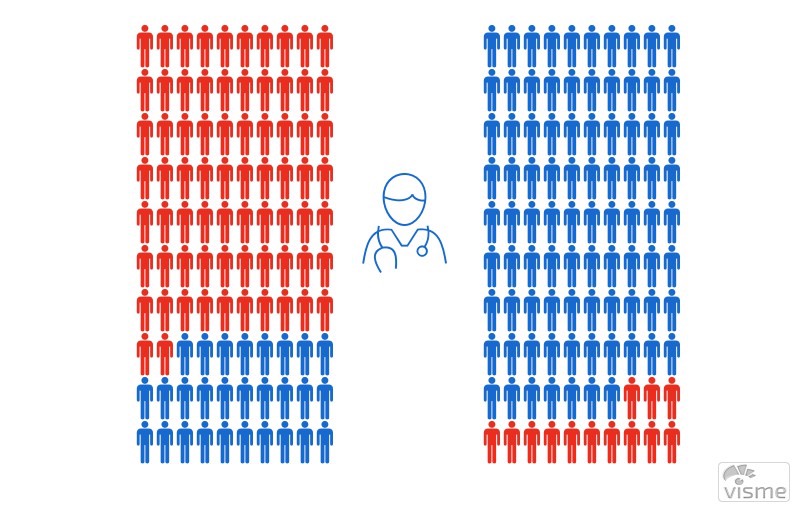 not  vaccinating
vaccinating
Brunson et al
2013
24
social networks
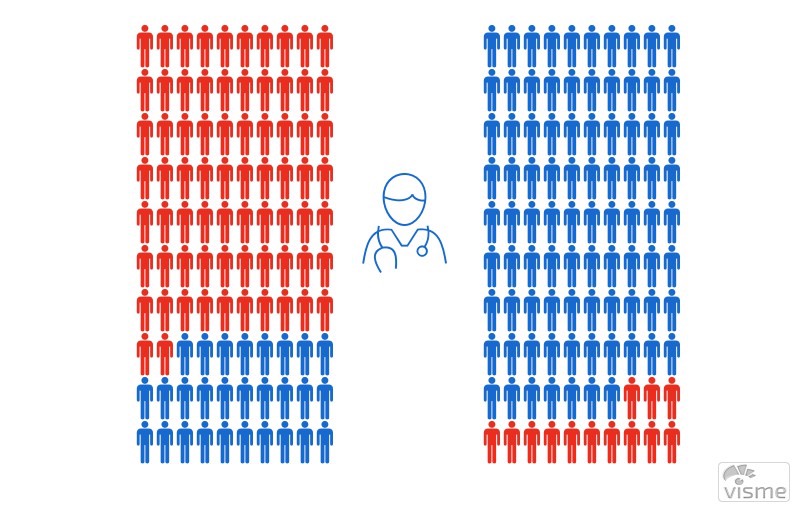 not  vaccinating
vaccinating
Brunson et al
2013
25
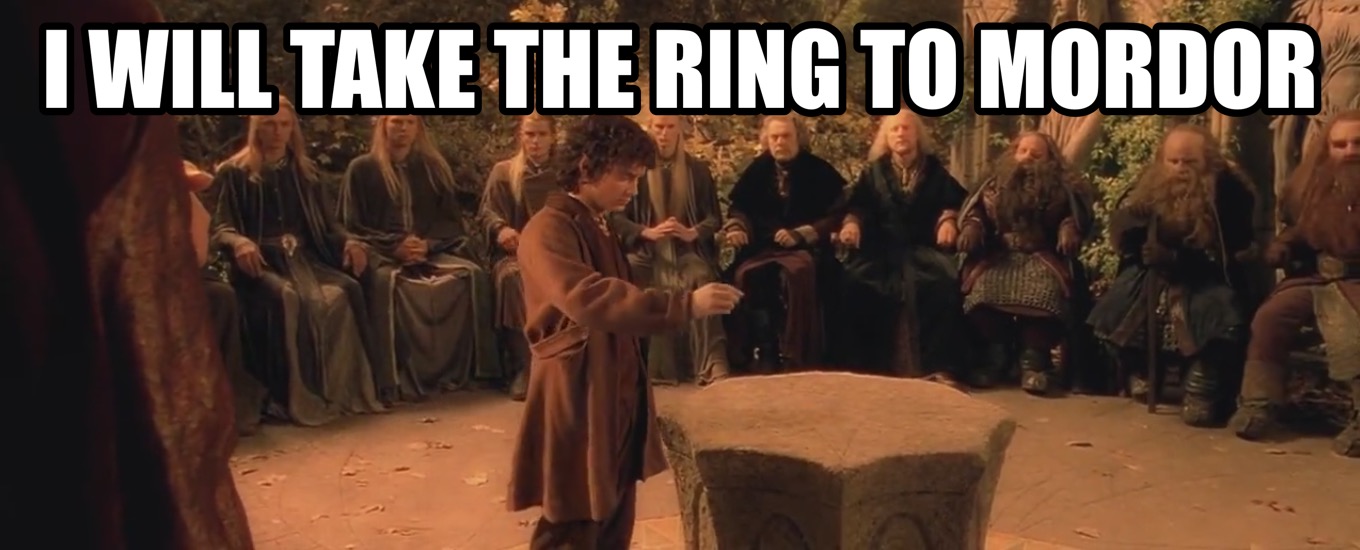 26
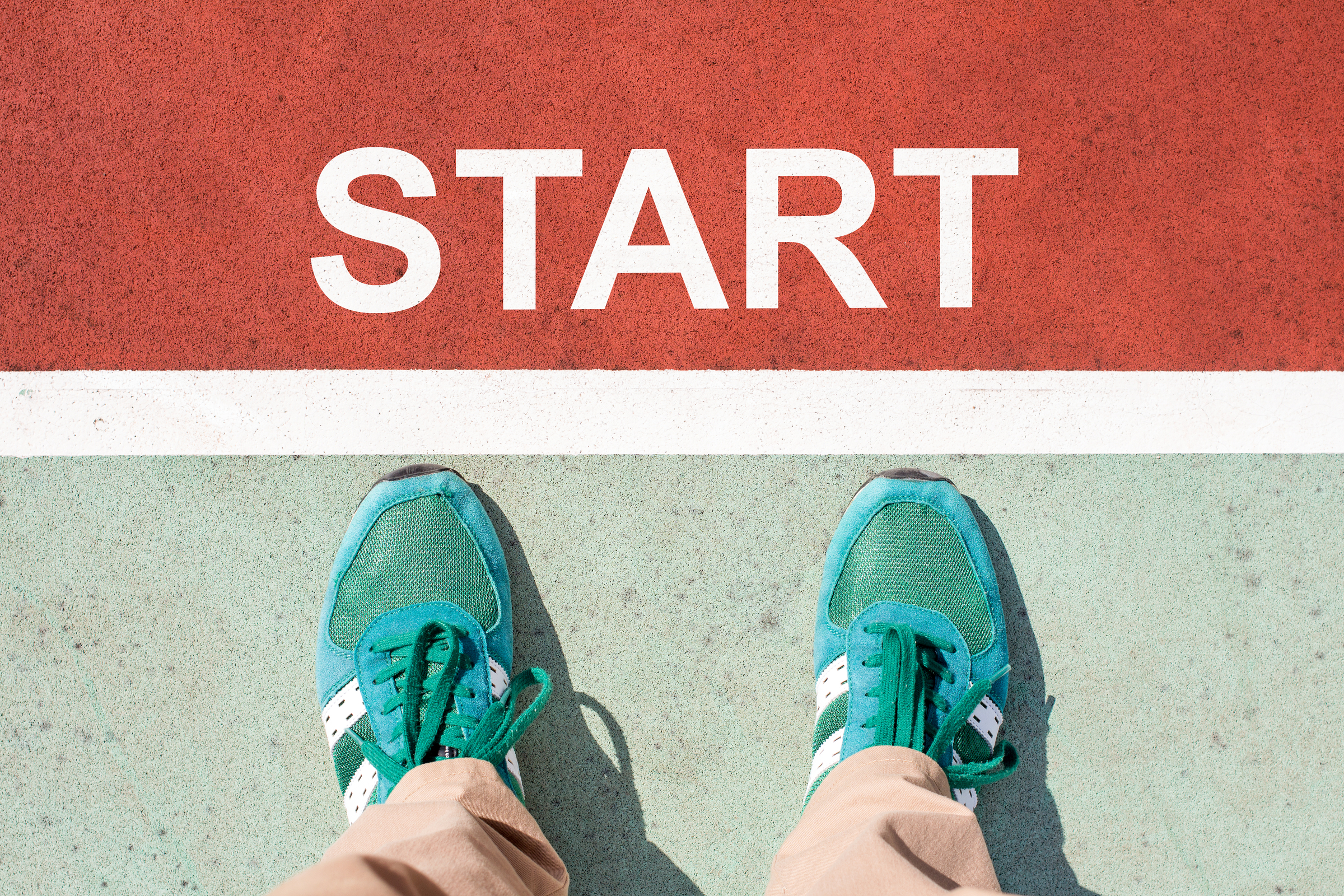 27
SiMPLE STEPS
Advocate for what you enjoy and are passionate about
28
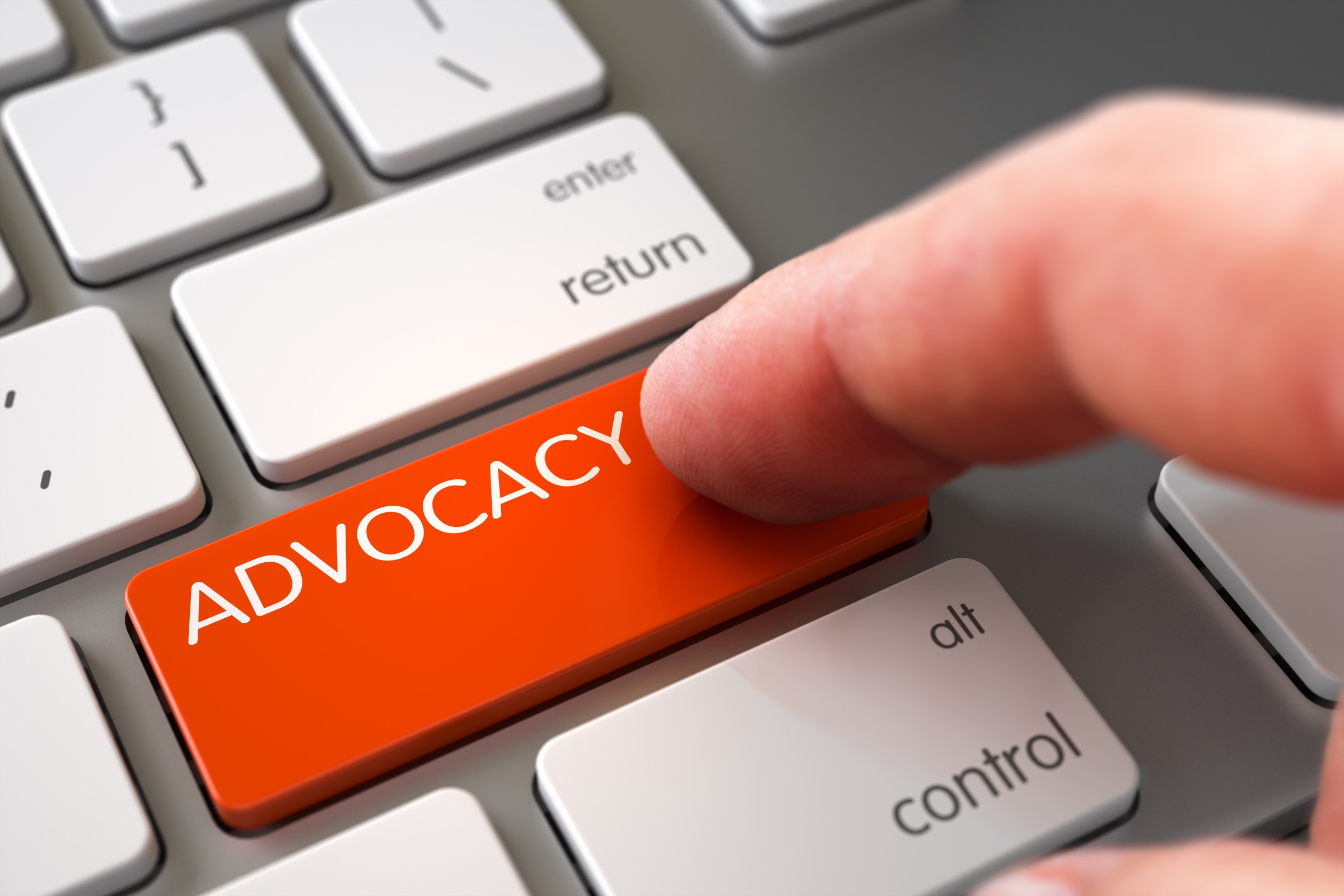 29
SiMPLE STEPS
Advocate for what you enjoy and are passionate about
Find role models.
30
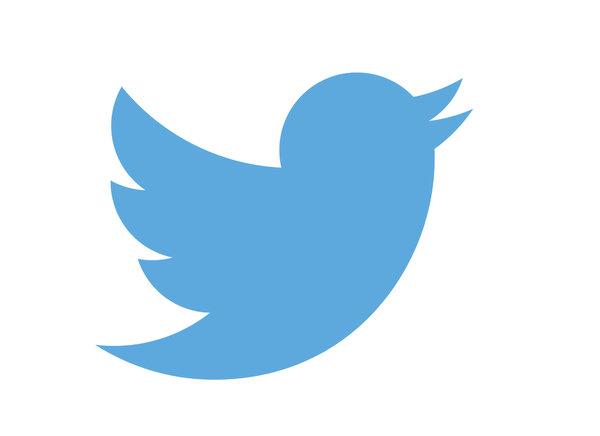 Get a Twitter account.
Go ahead…
I’ll wait.
31
SiMPLE STEPS
Advocate for what you enjoy and are passionate about.
Find role models
Advocate personally and publicly.
32
social networks
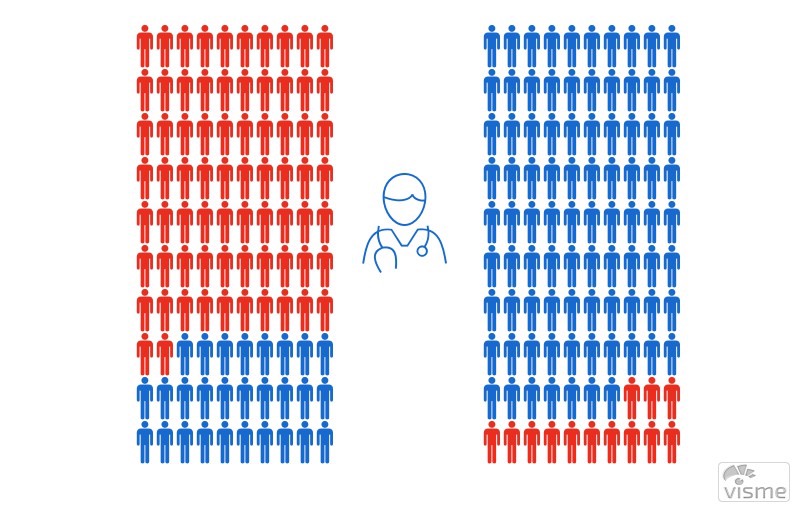 not  vaccinating
vaccinating
Brunson et al
2013
33
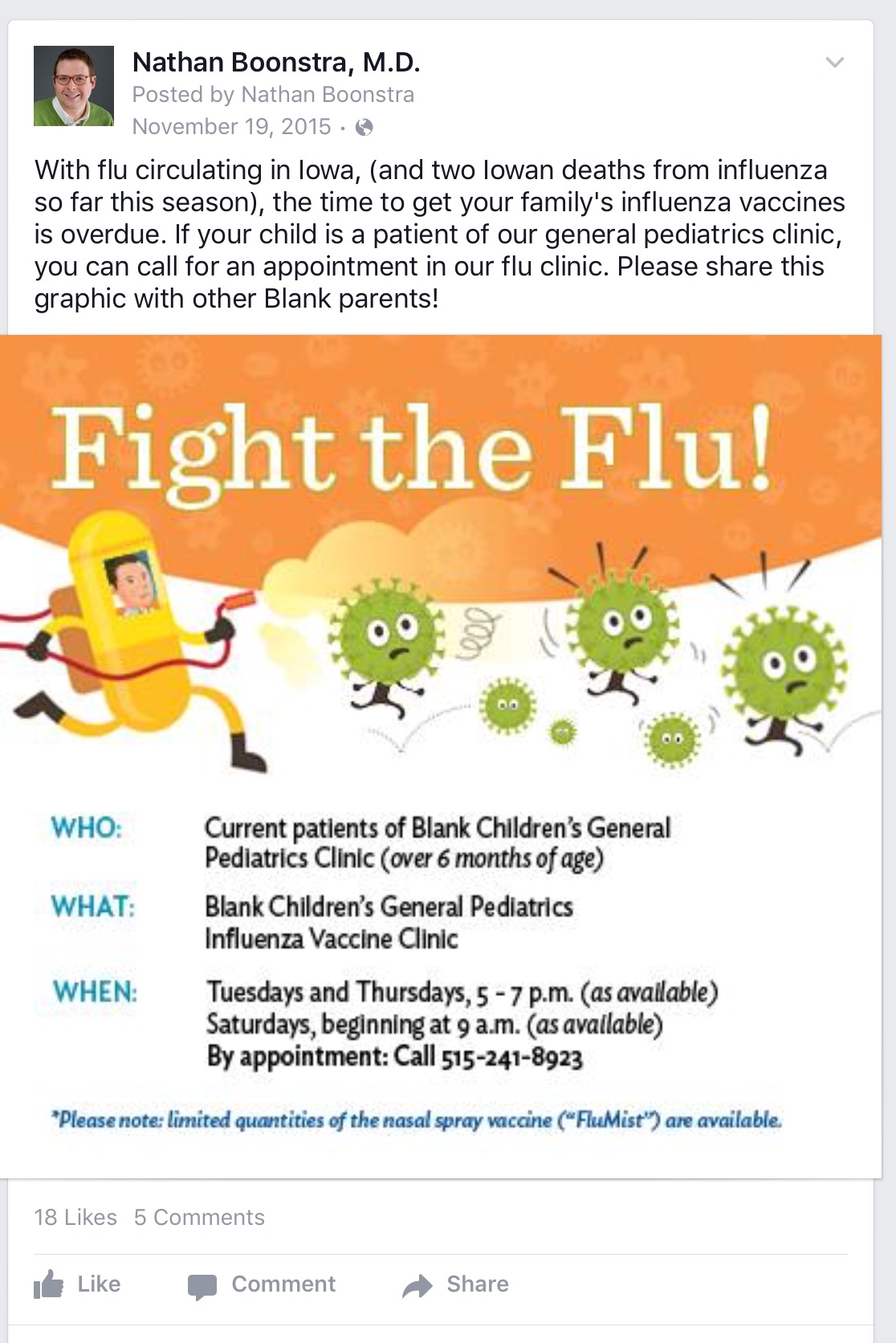 34
SiMPLE STEPS
Find role models
Advocate for what you enjoy and are passionate about.
Advocate personally and publicly.
You don’t have to be an prolific, eloquent author.
35
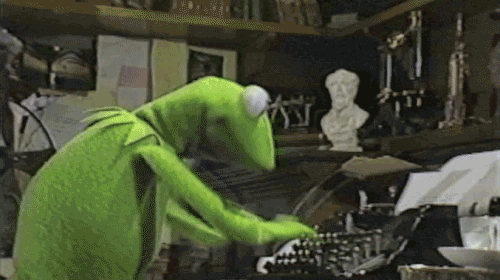 36
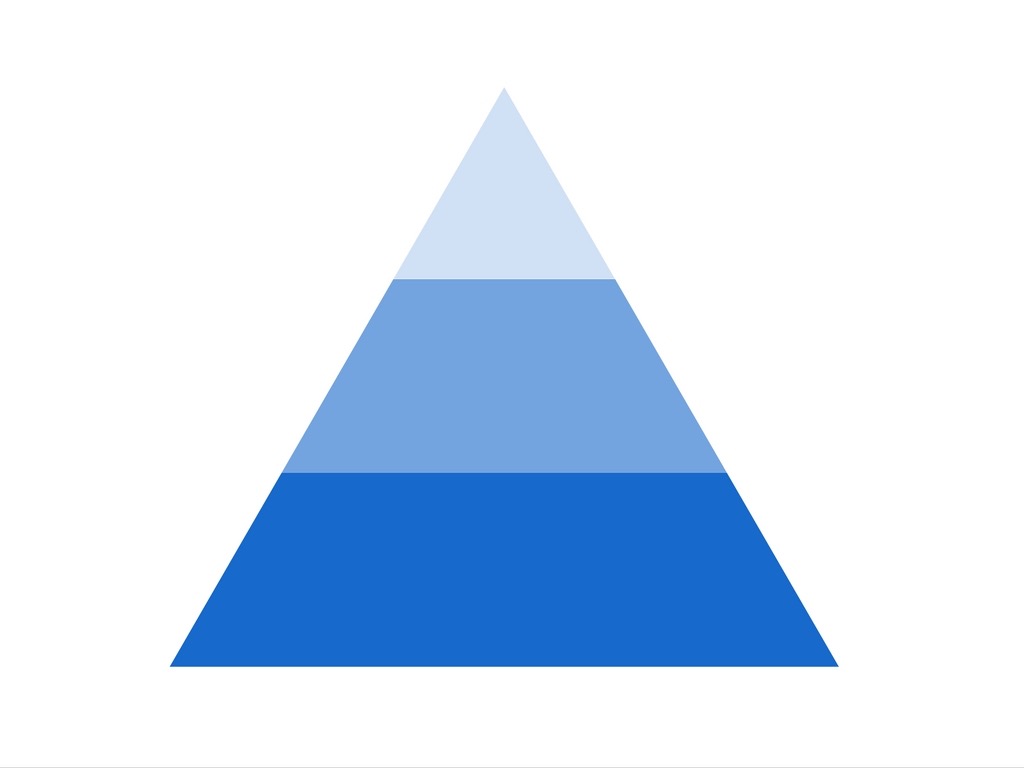 Twitter
Facebook
blogging
37
SiMPLE STEPS
Find role models
Advocate for what you enjoy and are passionate about.
Advocate personally and publicly.
You don’t have to be an prolific, eloquent author.
You don’t have to know every answer.
38
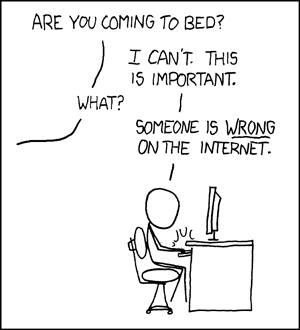 39
SiMPLE STEPS
Find role models
Advocate for what you enjoy and are passionate about.
Advocate personally and publicly.
You don’t have to be an prolific, eloquent author.
You don’t have to know every answer.
Use resources.
40
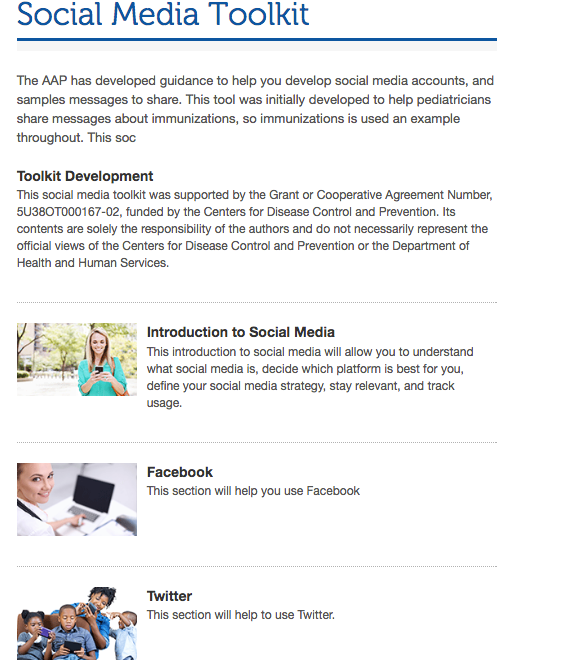 tinyurl.com/aapsmtoolkit
41
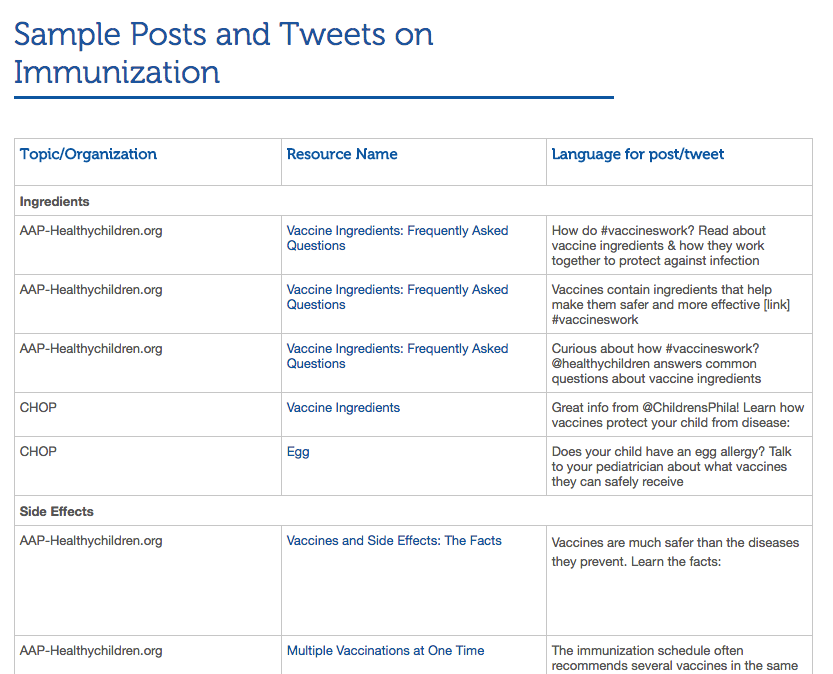 42
A few good GUIDELINES
Bring your expertise.
Adhere to the guidelines of your organization.
Be respectful.
Use a disclaimer.
Don’t diagnose or give specific patient instructions.
Always consider HIPAA.
43
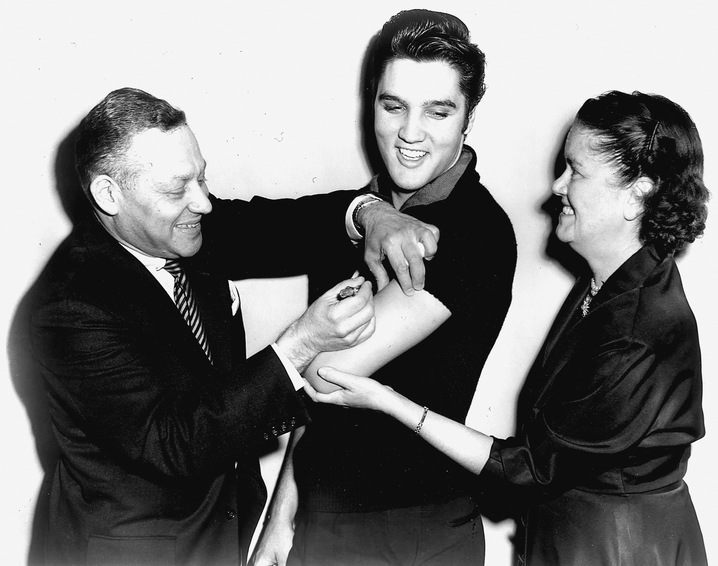 Thank you. Thankyouverymuch.
Twitter: @pedsgeekmdFacebook: fb.com/pedsgeekmdBlog: pedsgeekmd.com
44